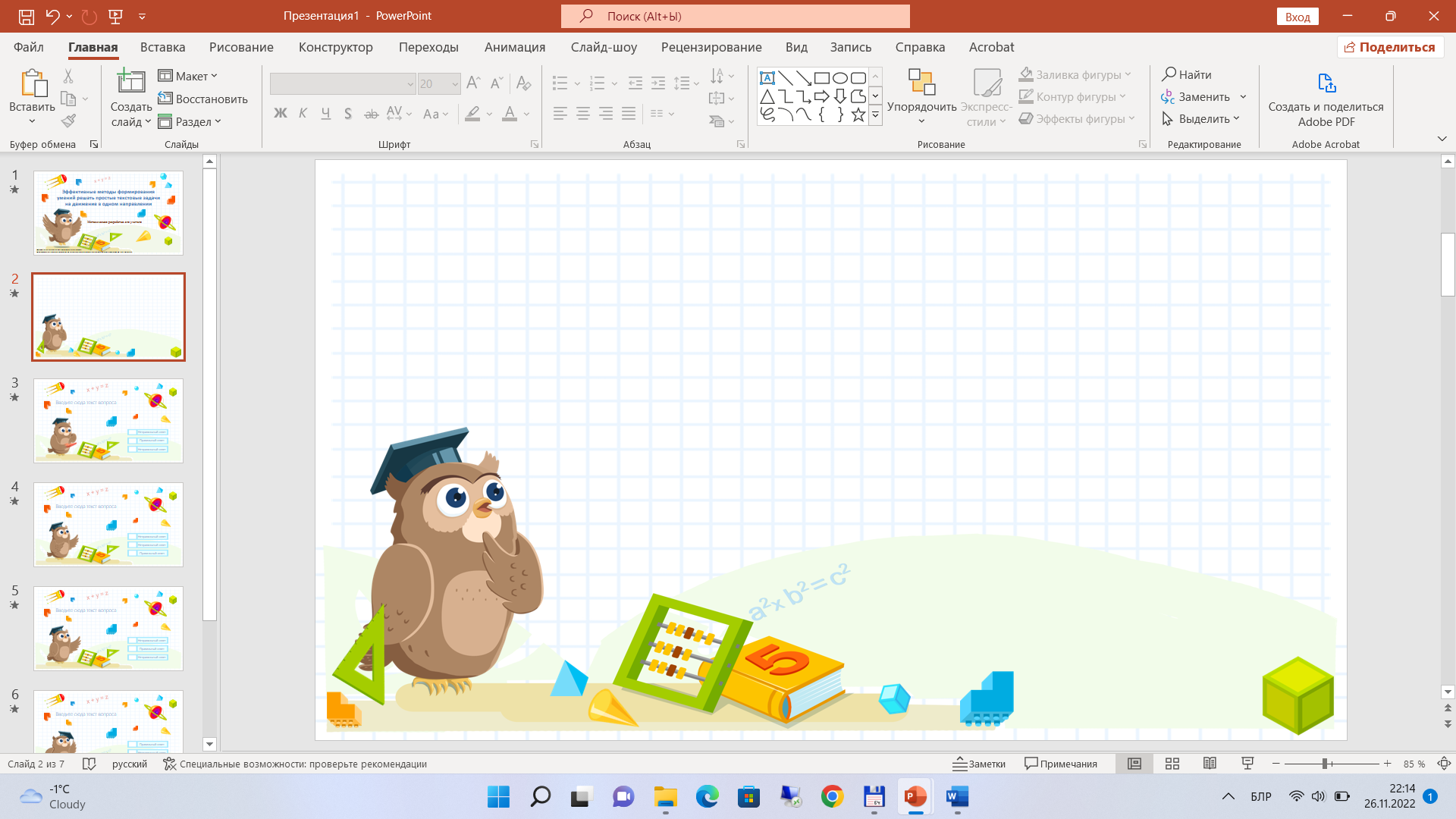 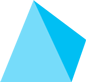 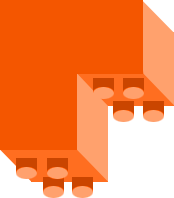 Использование приёма сравнения при решении двух типов простых задач:  на нахождение неизвестного уменьшаемого  и на нахождение разности
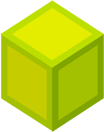 Методическая разработка для учителя
Задание 7
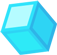 Е. С. Шилова, кандидат педагогических наук, доцент
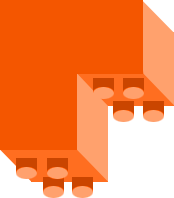 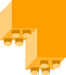 Повторите!
Чтобы найти неизвестное  уменьшаемое, надо к разности прибавить вычитаемое.
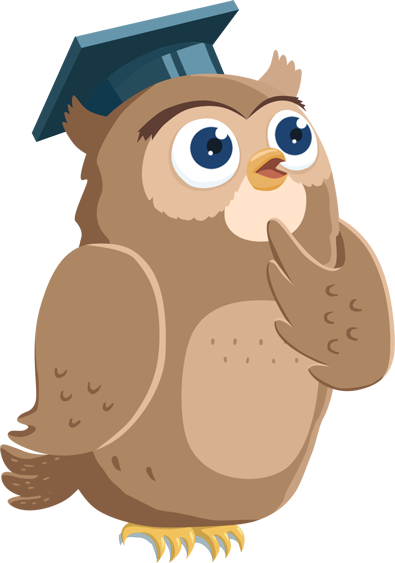 Задание:
расскажите  друг  другу  правило.
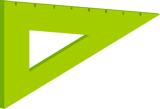 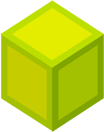 2
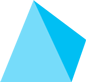 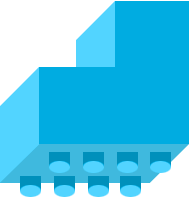 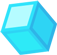 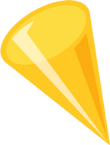 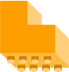 Составьте краткую запись в виде таблицы, укажите названия компонентов и результата действия вычитания и решите задачу. 
Вариант 1
На остановке из автобуса вышли 17 человек. В автобусе осталось 19 человек. Сколько человек было в автобусе?
Вариант 2
В автобусе ехало 36 человек. На остановке вышли 17 человек. Сколько человек осталось в автобусе?
Задание:
запишите  в  тетради.
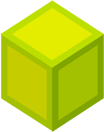 3
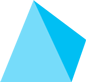 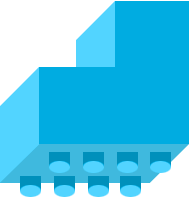 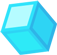 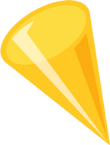 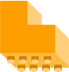 Вариант 1
На остановке из автобуса вышли 17 человек. В автобусе осталось 19 человек. Сколько человек было в автобусе?
Задача 
19 + 17 = 36 (ч.)
Ответ: 36 человек.
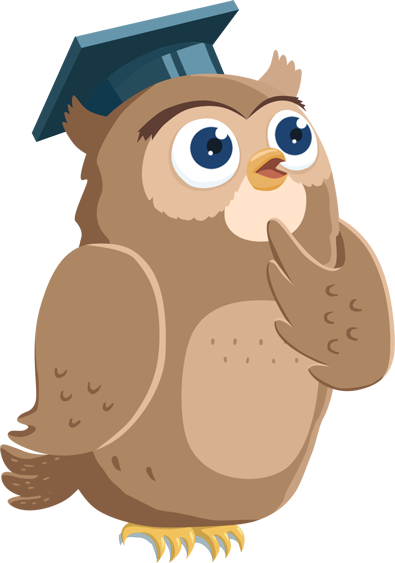 Задание:
вместе проверьте правильность составления краткой записи и решения задачи.
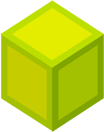 4
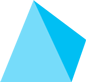 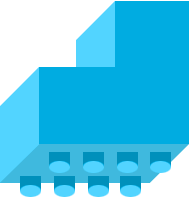 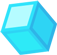 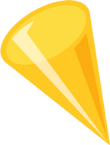 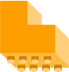 Вариант 2
В автобусе ехало 36 человек. На остановке вышли 17 человек. Сколько человек осталось в автобусе?
Задача 
36 – 17 = 19 (ч.)
Ответ: 19 человек.
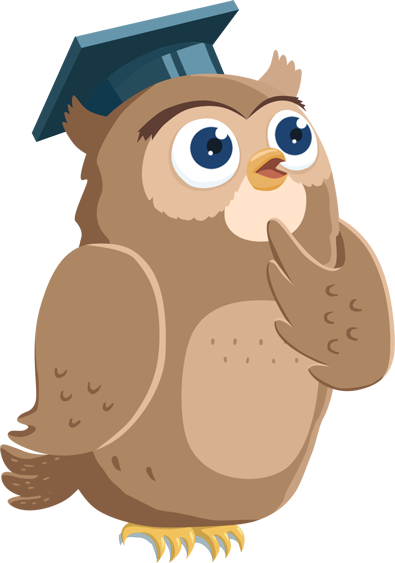 Задание:
вместе проверьте правильность составления краткой записи и решения задачи.
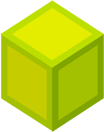 5
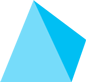 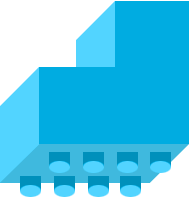 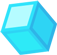 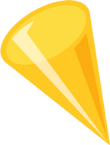 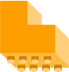 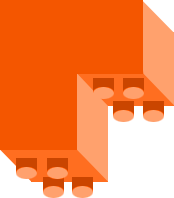 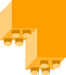 Задача 1				            Задача 2
19 + 17 = 36 (ч.)                                 36 – 17 = 19 (ч.)
Ответ: 36 человек.                          Ответ: 19 человек.
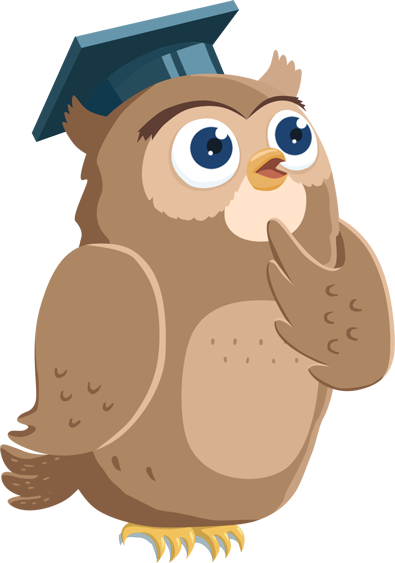 Задание:
сравните краткие записи и решения задач 1 и 2.
 Как вы думаете, решая задачу 2, мы проверили 
правильность решения задачи 1?
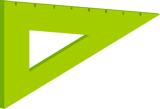 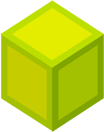 6
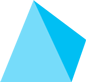 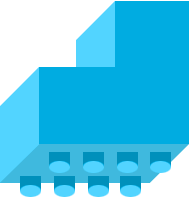 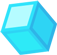 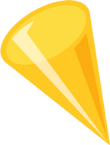 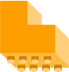 Повторите!
Обратными называются задачи, в которых одна из неизвестных величин становится известной, а одна из данных величин становится неизвестной.
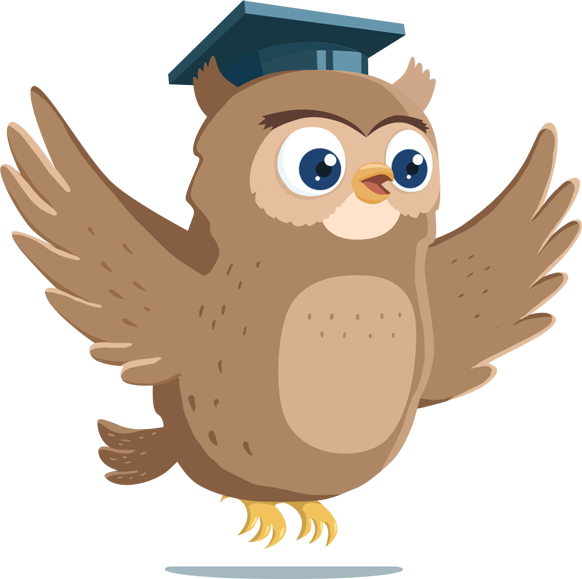 Задание:
  расскажите  друг  другу,  какие  задачи называются  обратными  задаче  1.
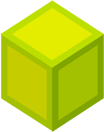 7
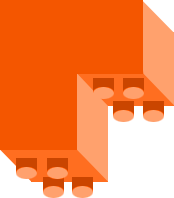 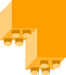 Физкультминутка
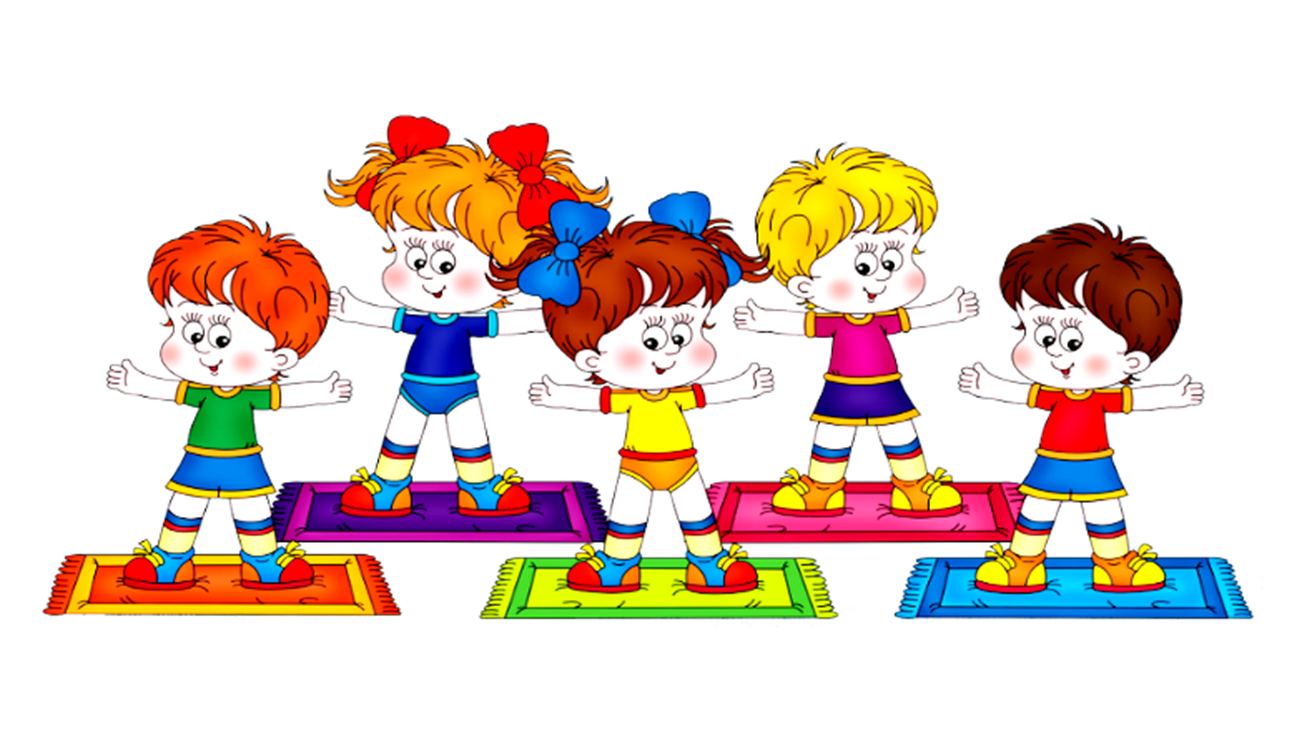 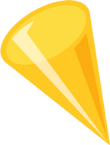 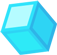 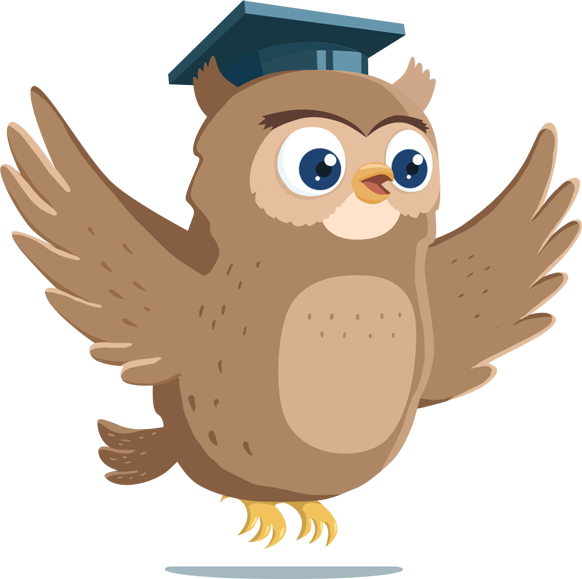 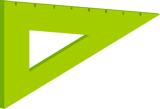 flomaster.club
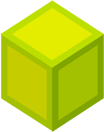 8
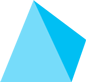 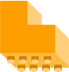 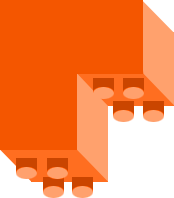 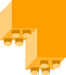 Подведение итогов выполнения задания
Запомните!
Чтобы найти неизвестное  уменьшаемое, надо к разности прибавить вычитаемое.
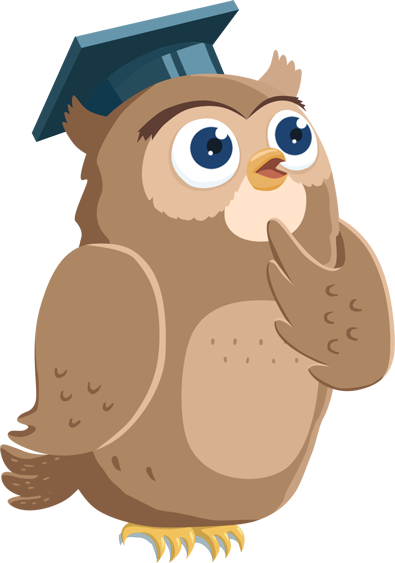 Задание:
проверьте  у  себя  знание  правила.
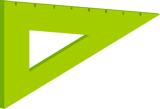 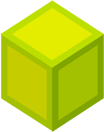 9
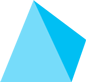 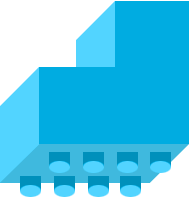 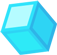 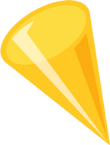 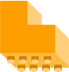 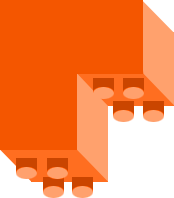 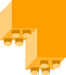 Подведение итогов выполнения задания
Продолжите!
Чтобы найти неизвестное  уменьшаемое, надо … .
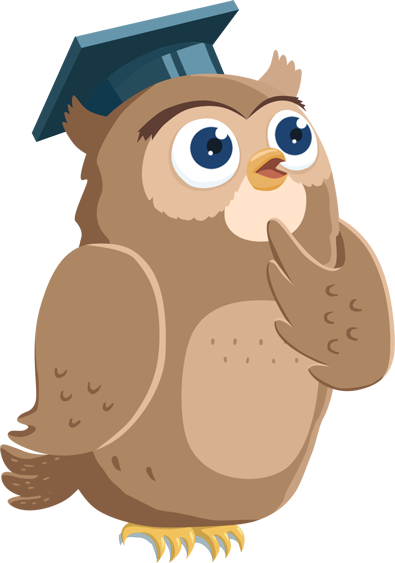 Задание:
проверьте  друг  у  друга  знание  правила.
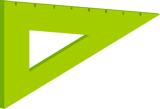 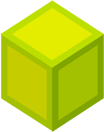 10
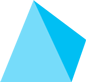 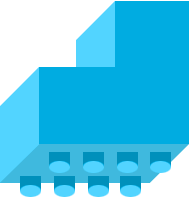 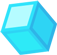 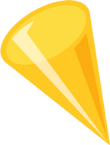 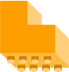 Подведение итогов выполнения задания
Запомните!
Обратными называются задачи, в которых одна из неизвестных величин становится известной, а одна из данных величин становится неизвестной.
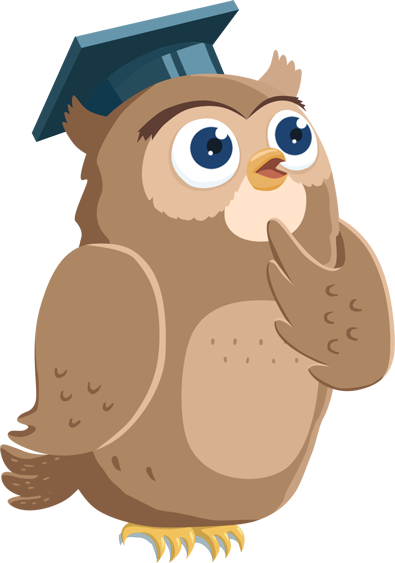 Задание:
проверьте  у  себя  усвоенные  знания.
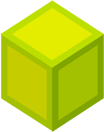 11
Подведение итогов выполнения задания
Продолжите!
Обратными называются задачи, в которых одна из неизвестных величин становится …, а одна из данных величин становится … .
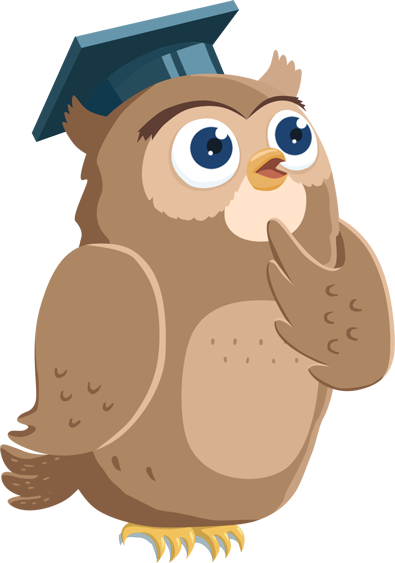 Задание:
проверьте  друг   у  друга  усвоенные  знания.
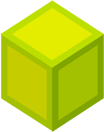 12
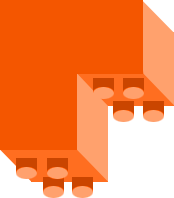 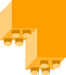 РЕФЛЕКСИЯ
Возникали ли у вас трудности при составлении краткой записи и решении задач?
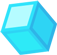 Понравилось ли вам вместе проверять правильность составления краткой записи и решения задач?
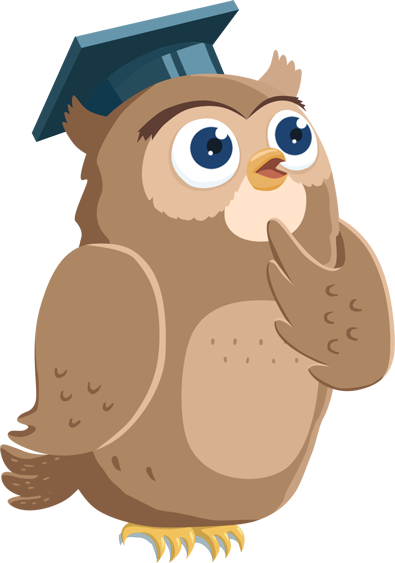 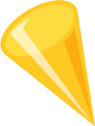 Что необходимо сделать, чтобы устранить все затруднения, которые возникали при составлении краткой записи и решении задач?
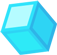 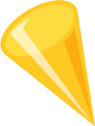 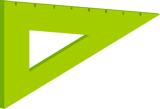 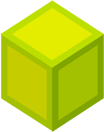 13
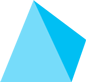 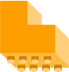